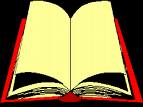 REGLAS
Reglas son las normas que se deben llevar o que debemos cumplir en un lugares determinado.
Algunas reglas pueden del laboratorio pueden ser :
No entrar con alimentos
Cuidar el equipo de computo
No jugar en el laboratorio
Guardar silencio
No tirar basura
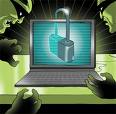 SEGURIDAD
La seguridad consiste en que las personas que trabajan en el laboratorio tengan en cuenta reglas y normas que ayudaran a que estén mas seguros
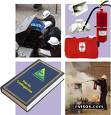 CONTINGENCIA
El plan de contingencias comprende tres subplanes. Cada plan determina las contramedidas necesarias en cada momento del tiempo respecto a la materialización de cualquier amenaza:
El plan de respaldo. Contempla las contramedidas preventivas antes de que se materialice una amenaza. Su finalidad es evitar dicha materialización. 
El plan de emergencia. Contempla las contramedidas necesarias durante la materialización de una amenaza, o inmediatamente después. Su finalidad es paliar los efectos adversos de la amenaza. 
El plan de recuperación. Contempla las medidas necesarias después de materializada y controlada la amenaza. Su finalidad es restaurar el estado de las cosas tal y como se encontraban antes de la materialización de la amenaza.
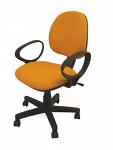 ERGONOMICAS
Es una disciplina que busca que los humanos y la tecnología trabajen en completa armonía, diseñando y manteniendo los productos,
Consiste en el diseño de la distribución para hacer el trabajo más cómodo
Se divide en:
Ergonomía Cognitiva, Ergonomía Física o química  y Ergonomía Organizacional .
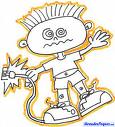 PREVENCIÓN
Conjunto de procesos que ayudan a evitar algún peligro o riesgo que se pueda presentar mas adelante.